Matematika KITAIP
Mantas Vaišnoras
2015-10-29
Suomijos nacionalinė švietimo taryba
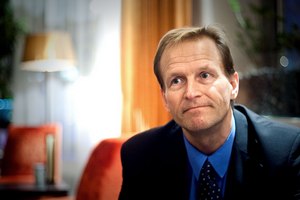 Suomijos Nacionalinės švietimo tarybos patarėjas švietimo klausimais Leo Pahkin pristatė  šalies sistemą
2
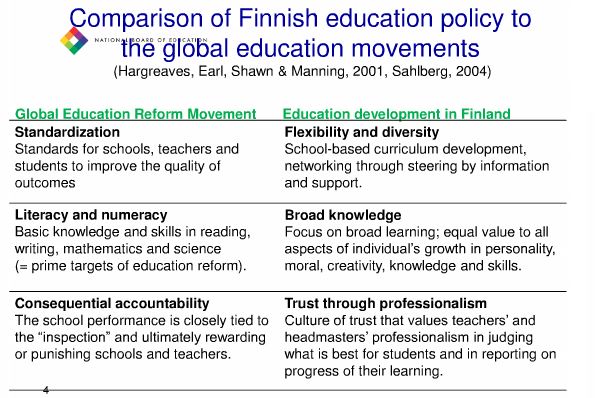 3
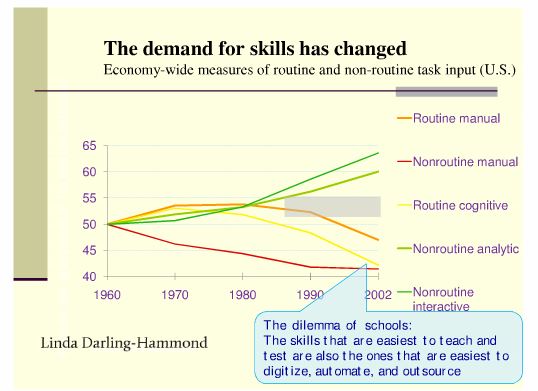 4
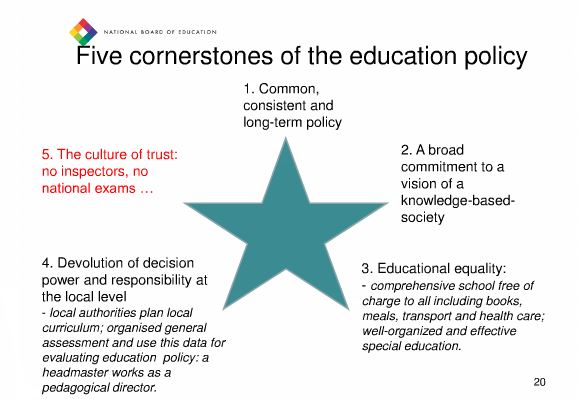 5
Mathland mokykloje Lagstadie Espoo mieste (20 km nuo Helsinkio)
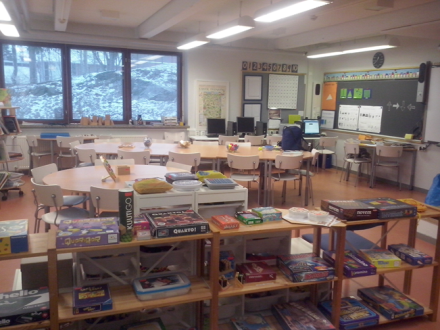 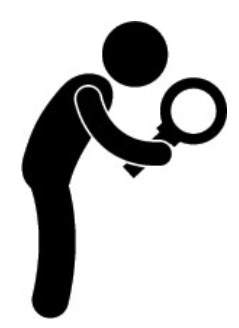 6
Mathland
Ne projektas, o kasdieninė tęstinė veikla...
Outdoor math
Minute math
Parents evenings
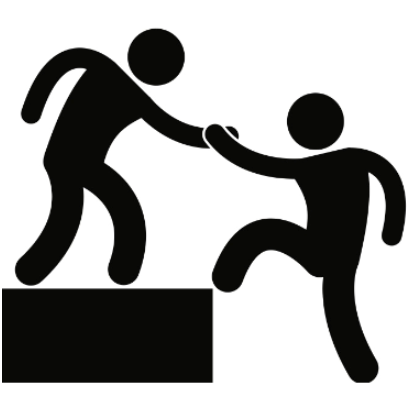 7
Iš apsilankymo mokykloje: įžvalgos
Vienodas dėmesys visiems svarbiems elementams:
Sistemingas požiūris į mokyklos architektūrą
Vienodai svarbus kūrybingumas, metodiškumas,  mokymosi medžiaga, labai svarbus santykis su vaikais; technologijos yra, bet neišaukštinamos 
Daug individualaus dėmesio:
norintys pasikartoti gali susitarti dėl papildomos pamokos
Diferenciacija paprastai ir praktiškai: gabiems mokiniams stengiamasi duoti papildomų įvairių užduočių
Skatinamas savarankiškumas ir pasitikėjimas savimi: 
Gidai po mokyklą – mokiniai
Ne mokytojas seka, ką mokinys praleido – siekiama, kad spragas sektų patys
Klysti – ne  gėda!
8
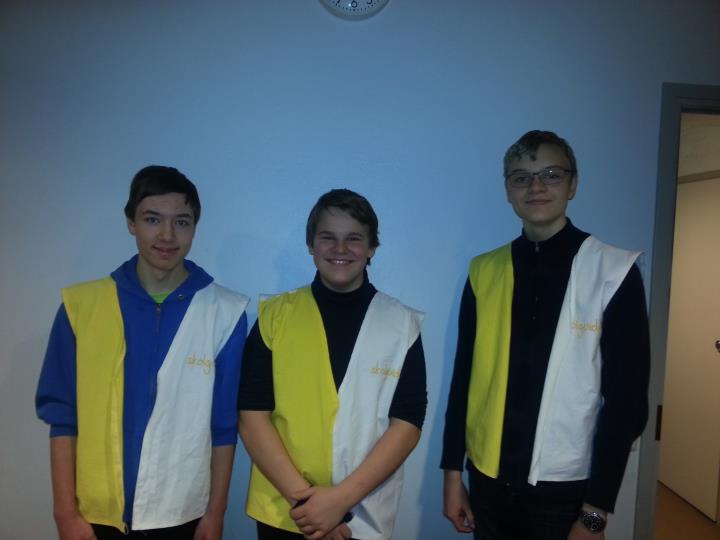 9
Ar mes keičiamės?
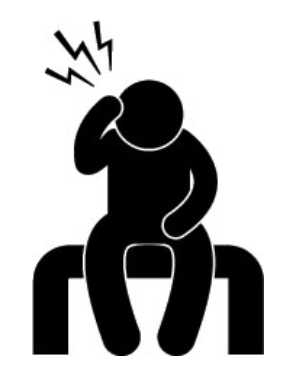 10
MATEMATINIS NUOTYKIS
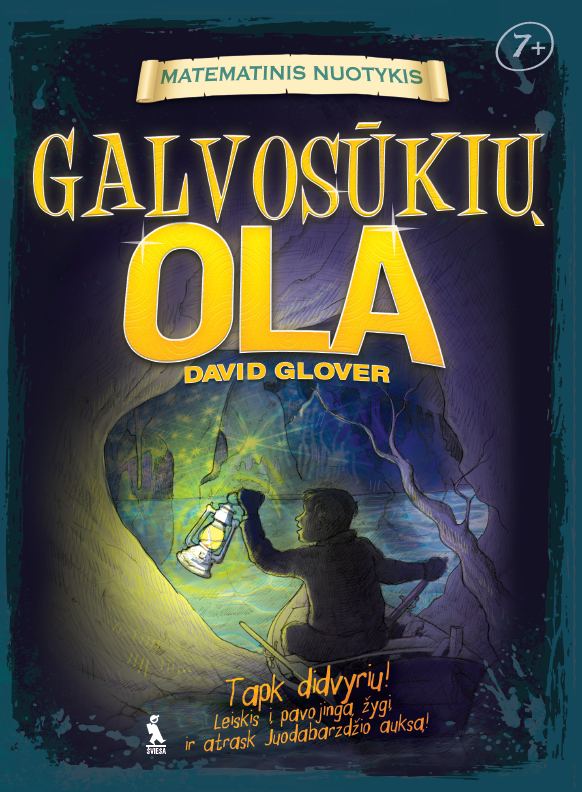 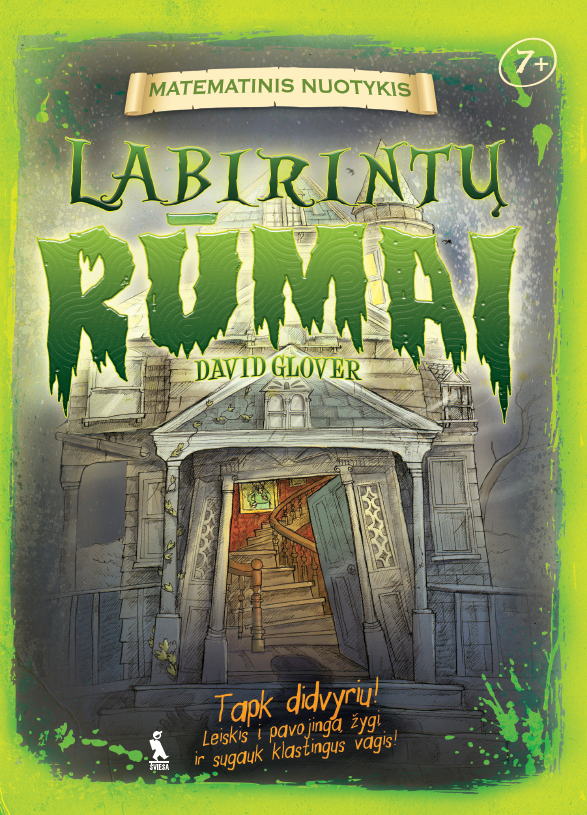 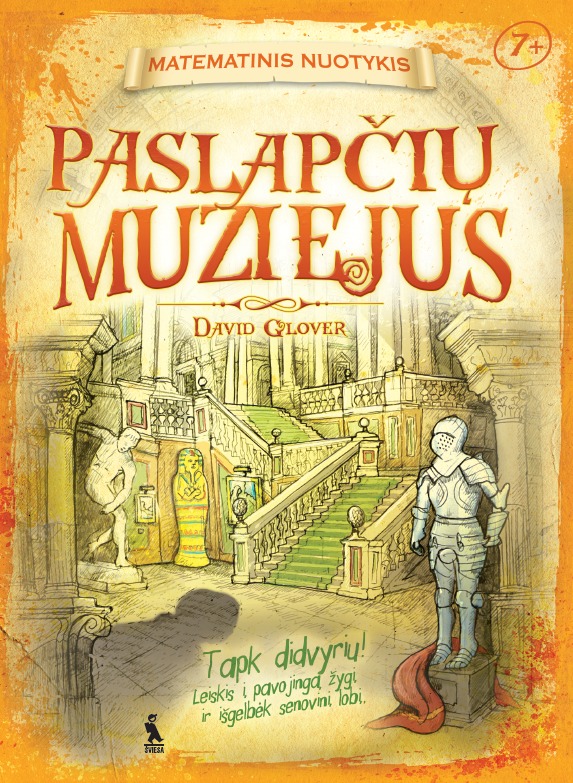 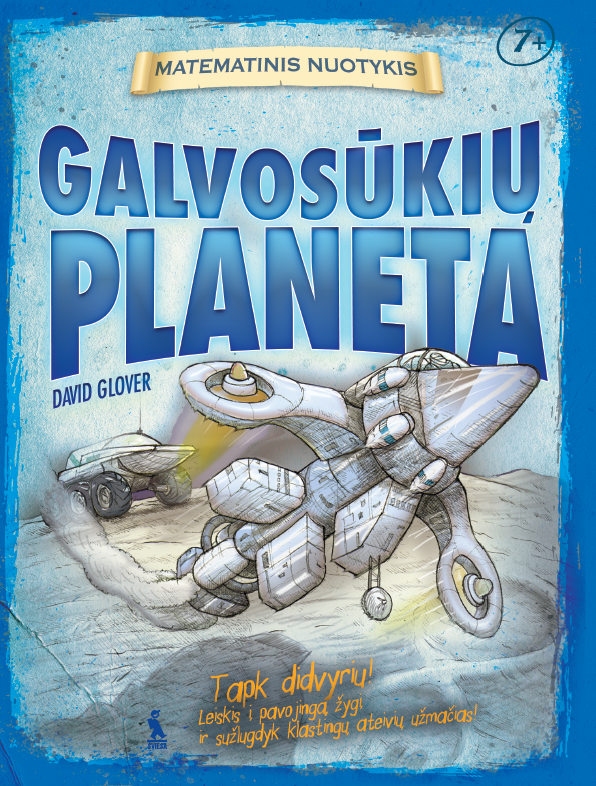 11
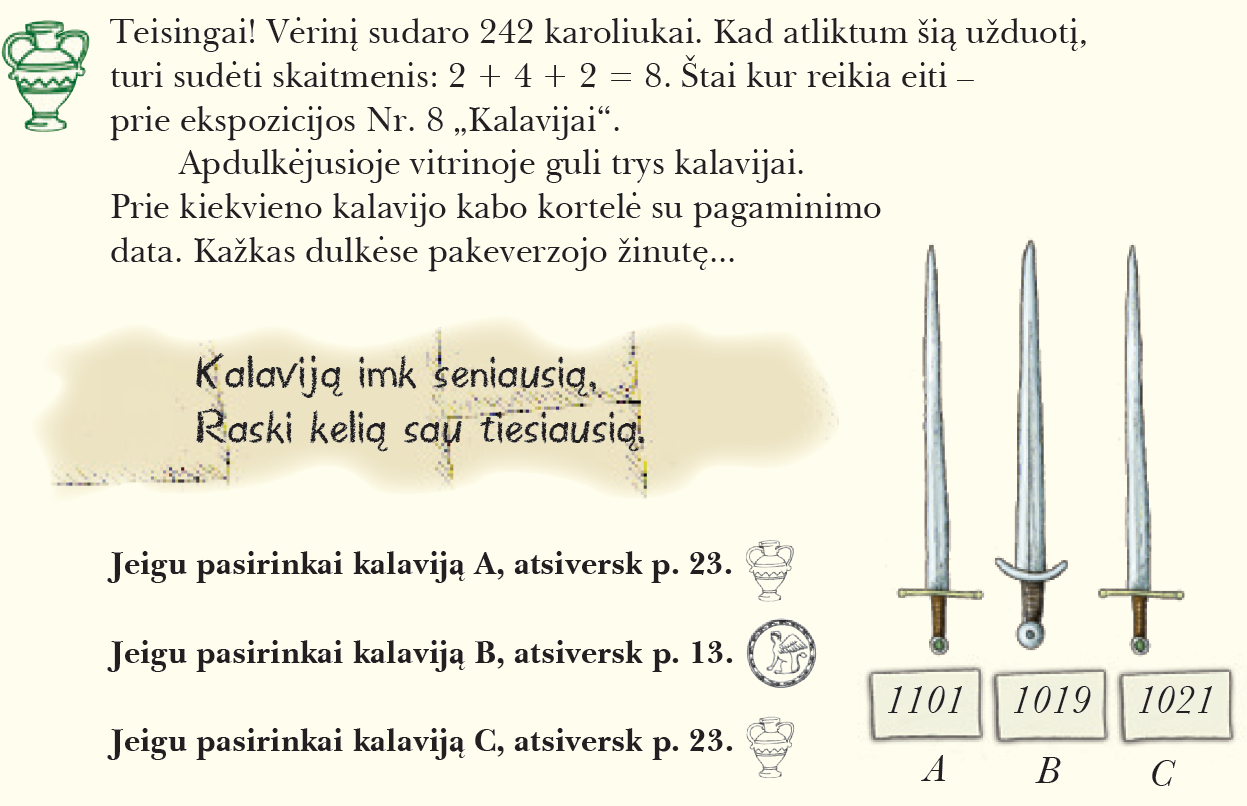 12
Matematika SPĖK!
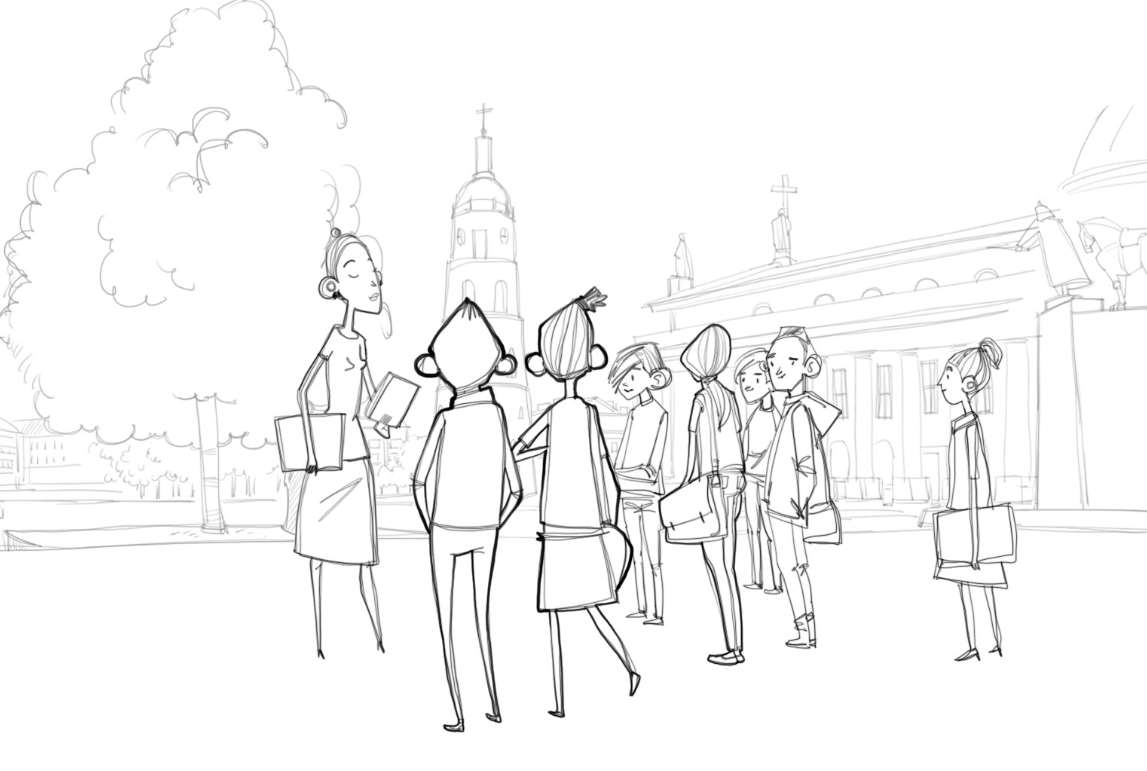 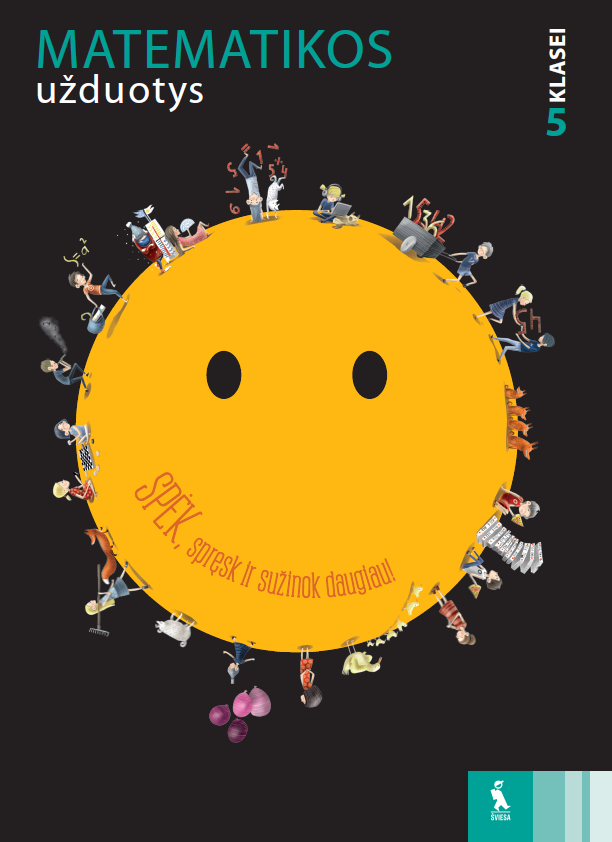 13
BŪK KIETAS!
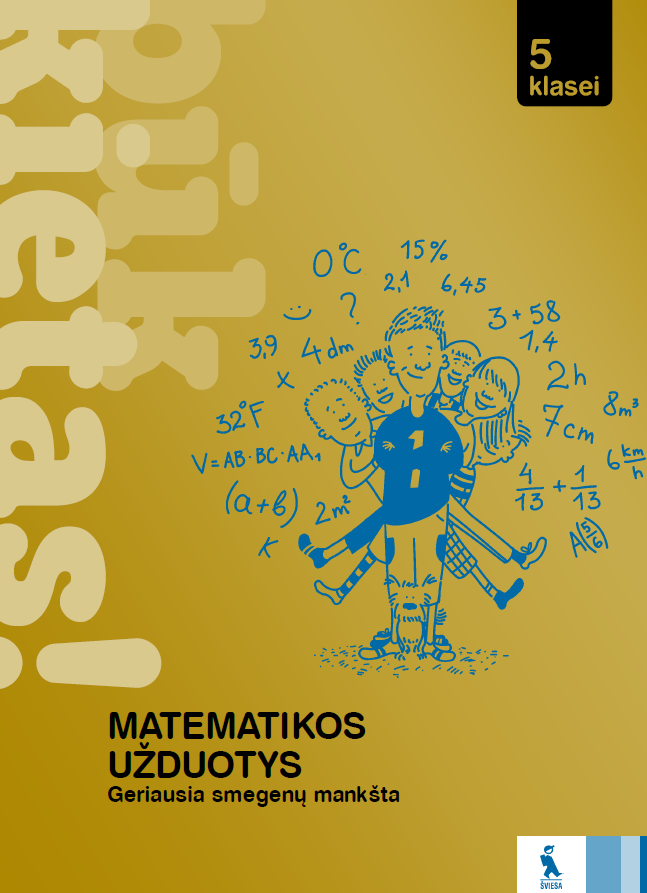 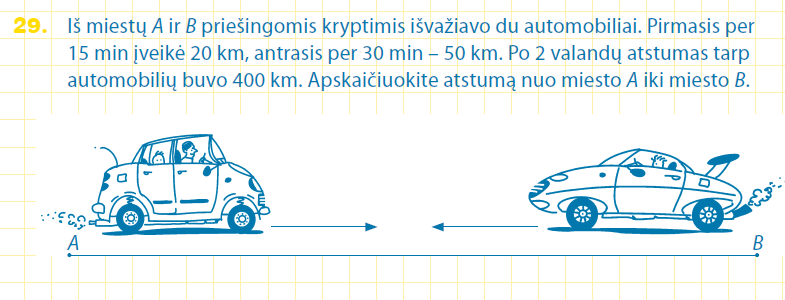 14
Bendradarbiaukime!
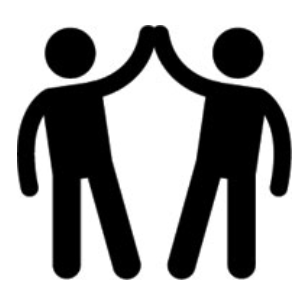 Mantas Vaišnoras – leidinių vadovas M.Vaisnoras@sviesa.lt;
15
Ačiū už dėmesį!
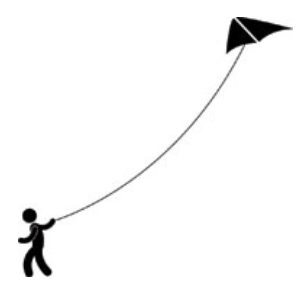 16